おなかがすいたらMONSTER
おなかがすいたらMONSTER
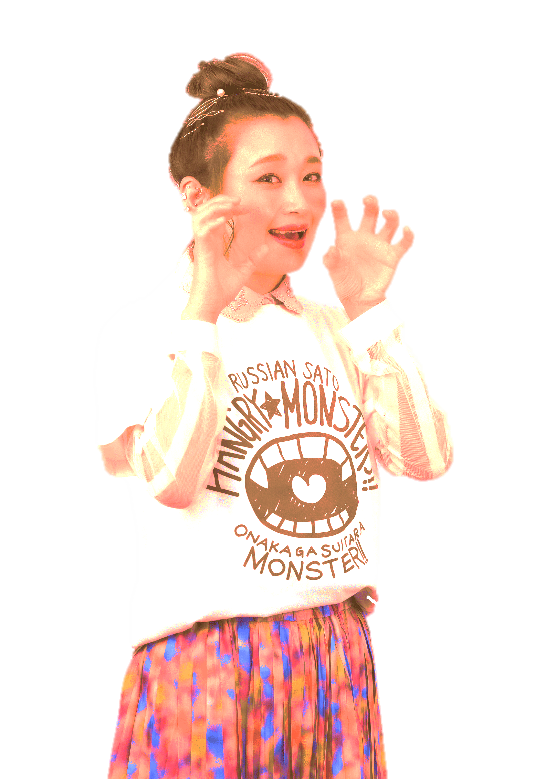 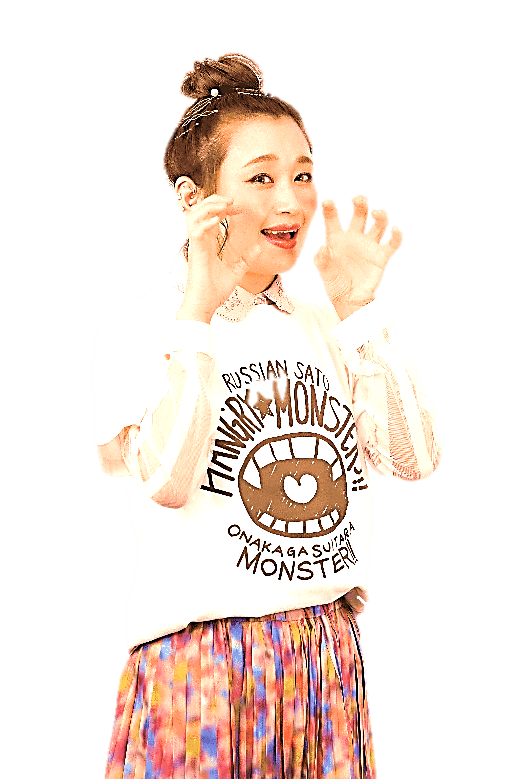 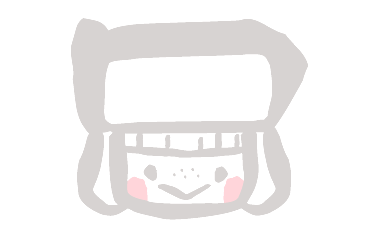 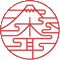 圧倒的な栄養価!
╲希少な純国産!／
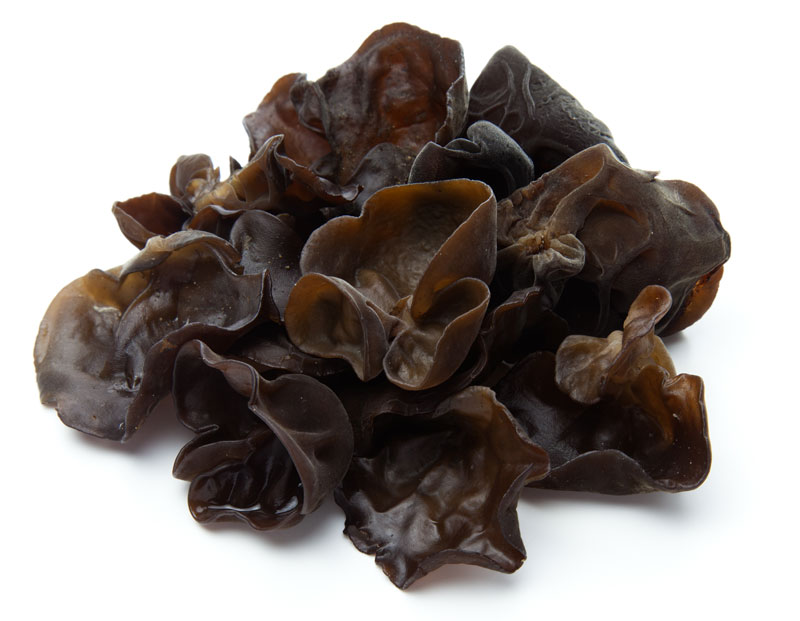 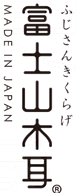 購入はこちら
大食いYoutuber
ロシアン佐藤が紹介!!
大食いYoutuber
ロシアン佐藤が紹介!!